As Moths to a Flame:  Education Policy Research and the Controversial Issues of Race
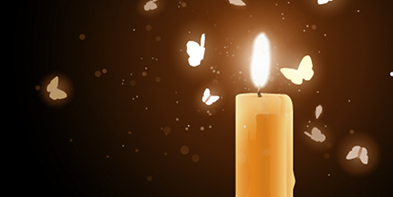 By Jeffrey R. Henig

Presenters:  
Ifthika Shine Nissar 
Jacqueline Marie Mantz
Political Scientist PerspectiveQuick write
How are institutions affected by race?
Areas of Inquiry
Desegregation and White Flight
Teacher Expectations: 
		Black Students and White School
Tracking and Second Generation Discrimination
School choice:
	Markets as a tool for Equity or Resegregation? 
Race-Based vs. Race-Neutral Policies
Race, Civic capacity and Coalition Building for School Reform 
Declining Significance of Race?
Desegregation and White Flight
Two Streams of Research
Stream 1:  Empirical Data:  
Measuring  racial compositions 
of schools
Stream 2:  Processes and 
Institutions of governance
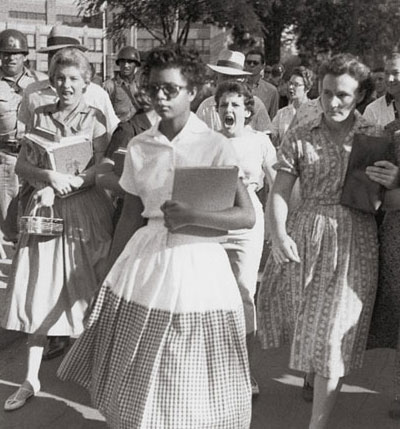 Measuring  Racial Compositions of Schools
Researchers aimed to find a universal answer to the issue of Race
Took place in the 70’s…  What was the political landscape in the country?
James Coleman coined the term “white flight” 
	- school desegregation prompted white teachers to    	leave these schools
	- Black students do better in classrooms with more 	advanced white students
Lorene Cary on “White Flight”
http://youtu.be/O6SLQ2VsZ68
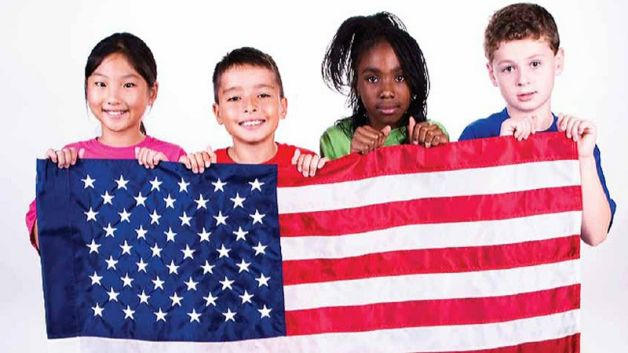 Processes and Institutions of Governance
How did the local and political leadership respond to the volatile issue of Race?
Robert Crain’s The Politics of School Desegregation (1969):  Focused on variations of transitioning to desegregated schools
School Boards were important facilitators to integration
		- “Black box” of local politics – approval or  	  	     disapproval of desegregation S.B. members 
Hochschild  (1984) challenged idea that populace will uphold equity and justice in terms of race issues
		- Majority interest vs. minority rights
Teacher Expectations: Black Students and White School
Early Writings:  White teachers low expectations for black students self-fulfilling prophecies
Desegregation of schools resulted in segregation within schools
Pygmalion in the Classroom By Rosenthal and Jacobson (1968) influential in terms of showing teachers expectations influence academic growth
		- Intelligence Test 
		- Black students performed poorly because of the low 	   expectations of white teachers.
Teacher Expectations: Black Students and White School
More Recent Writings :  Higher proportions of teachers of color in schools
Race, student success and self-fulfilling prophecies more complicated then previous writings suggest
Jussim and Harbor (2005):  “self-fulfilling  prophecies do exist but they are generally small, fragile, and fleeting” (p.151)
African American and Hispanic Students make up about 40% of school enrollment in cities such as Atlanta, Detroit and Washington D.C.
Tracking
Early studies focused on harmful affects of tracking: 
	 - Stigmatization
	- Locked in less challenging classes 
	- Less qualified teachers
Tracking could be worse than self-fulfilling prophecies. 
Tracking is a second-generational discrimination
Maintaining white classrooms
Jeannie Oakes’s Keeping Track (1985) 
	 - more non-white students found in less academically    	challenging tracks
School Choice
Why do you think charter school enrollment has increased so dramatically?
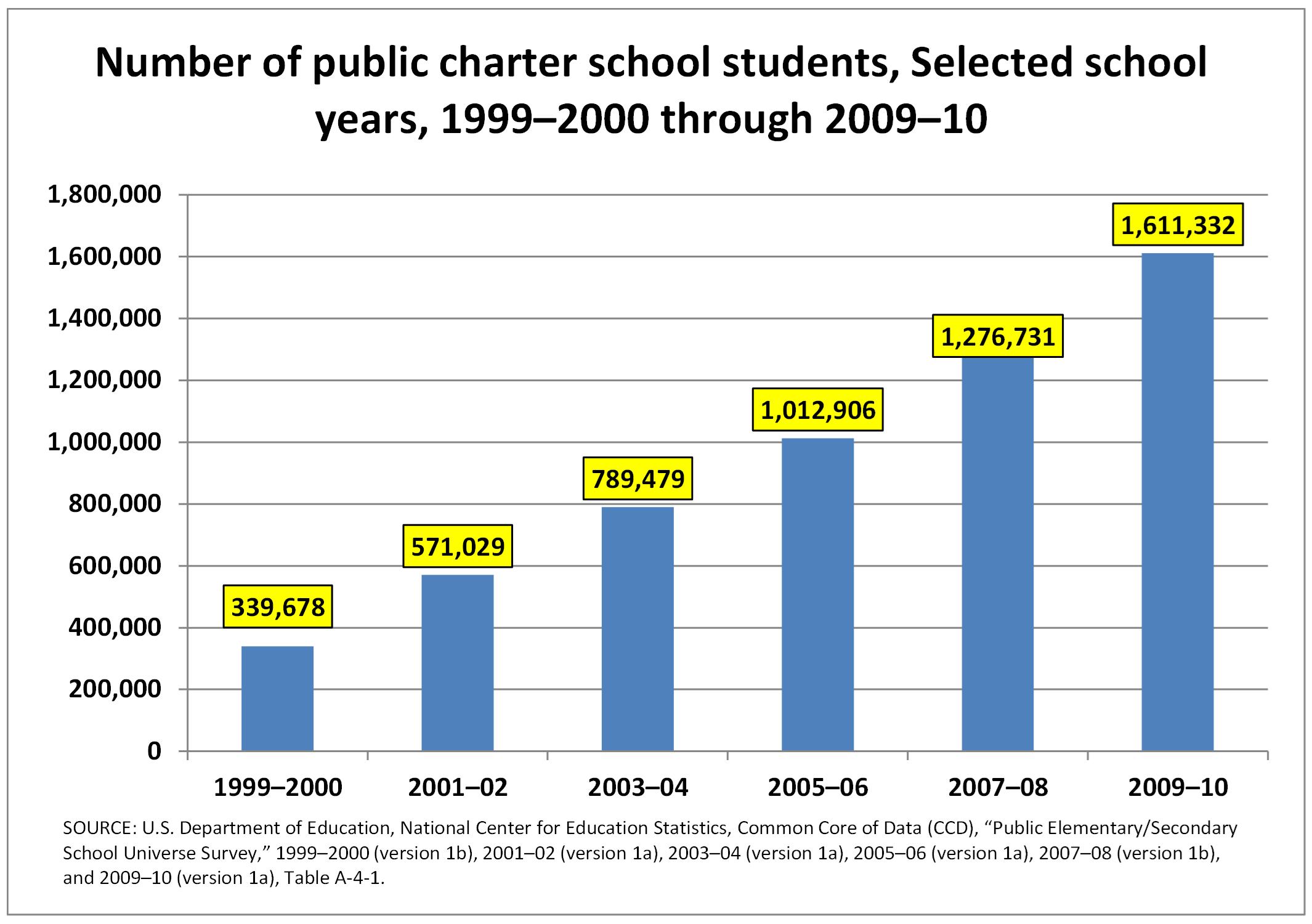 Charter Schools
“Skim the Cream” - Charter schools exclusively targeting white middle class students was unfounded (Department of Education, 2000).
However charter schools may be leading to slightly greater segregation and white flight (Frankenburg and Lee, 2003)
 	- i.e. 70% Black students in charter schools vs. 	   34% Black students in Public schools
School Choice Empirical Research
Schneider, Teske, and Marschall (2000) found low-income minority parents stated academic quality is important more often than white parents
White parents more likely to choose schools that have lower percentages of minority children and minority families more likely to choose lower income schools (Henig, 1996)
Is race still what we need to be looking at or are there other factors?
Class
Religion
Culture
Context
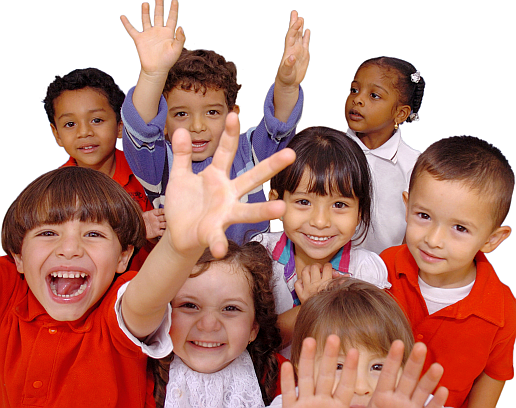 Race Based v. Race Neutral Policies
Policies targeted specifically at race face greater challenges than universal policies focusing on other factors politically 
Nonracial solutions such as increasing employment, economic growth, and education will go farther in helping all people according to Williams Julius Wilson (1987) 
Economic integration rather than racial integration
Race, Civic capacity and Coalition Building for School Reform
Inner city schools face a challenge of cycling reform rather than resistance to reform
“Reforms that go nowhere”
“Flip-Flops”
School Reforms mostly symbolic 
Blacks and Latinos do not always share an alliance (Schipps, 2004)
Race a challenge in school reform
Declining Significance of Race?
William Julious Wilson (1978)…
	Socioeconomic status greater factor
	Race during 1960s and early 1970s 
	Race Side stepping in the late 1970s
Is research becoming more accurate 
	OR is less research focused on race issues?
Closure
What do you think of this researcher’s conclusions that race is declining in significance?  
Personal opinions
Share Out
Reference
Henig, J.R. As moths to a flame: Educational 	policy research and the controversial 	issues of race. The state of education policy 	research, pp. 131-144.